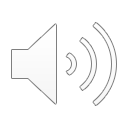 17. Jesus Stops a Storm
Part 5
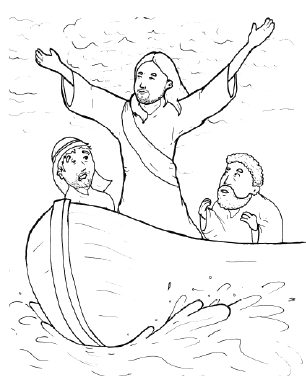 Vocabulary
Original Bible Story
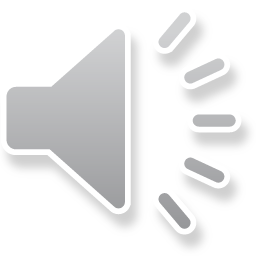 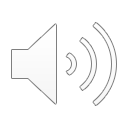 Vocabulary
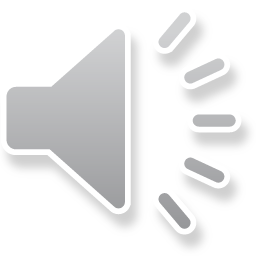 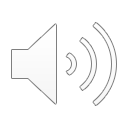 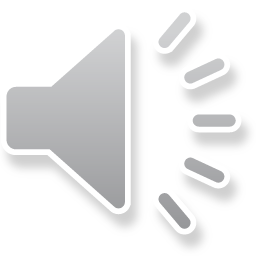 multitude
ti -
tude):
(MUL -
a crowd
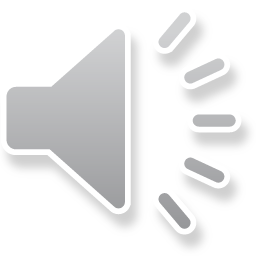 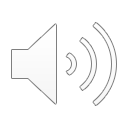 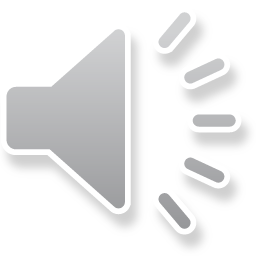 cushion
ion):
a soft pad
(CUSH  -
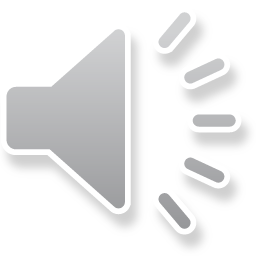 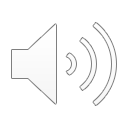 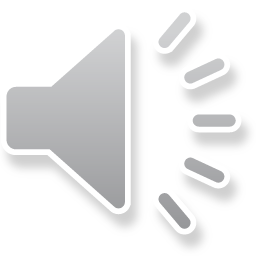 cease
(cease):
to stop
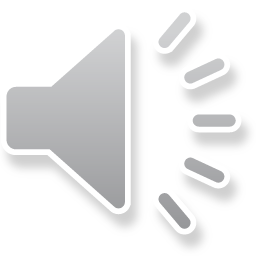 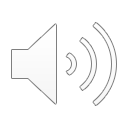 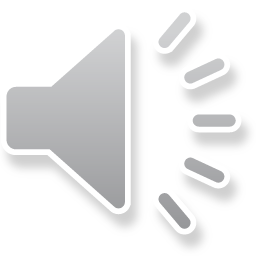 stern
(stern):
the back of a boat
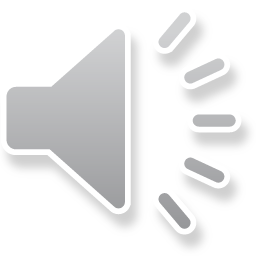 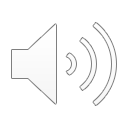 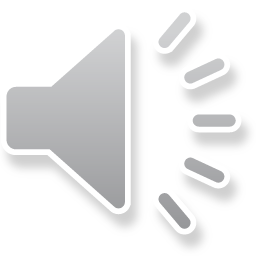 rebuked
BUKED):
scolded
(re -
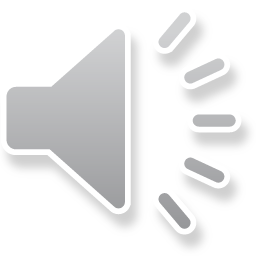 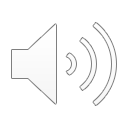 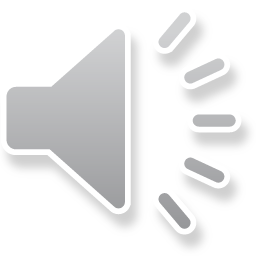 calm
peaceful
(calm):
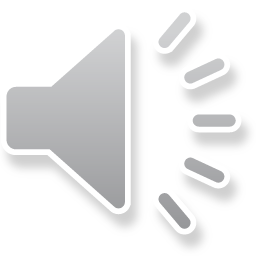 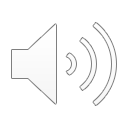 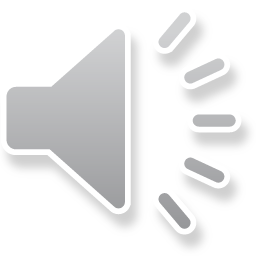 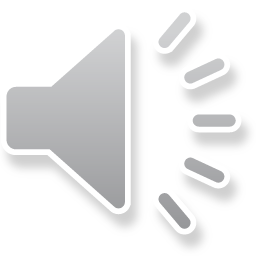 Jesus Stops a 
Storm
Mark 4:35-41 

World English Bible (WEB)
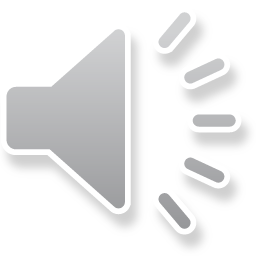 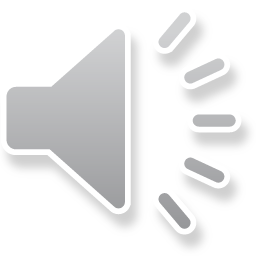 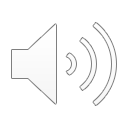 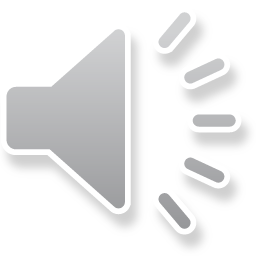 On that day, when evening had come, he said to them, “Let’s go over to the other side.”
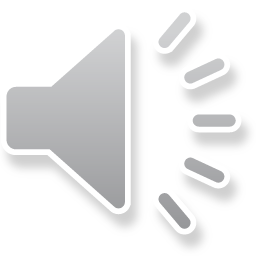 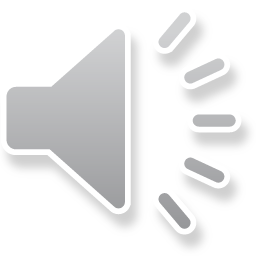 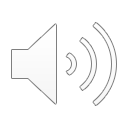 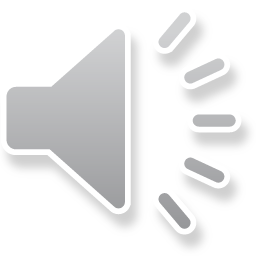 Leaving the multitude, they took him with them, even as he was, in the boat. Other small boats were also with him.
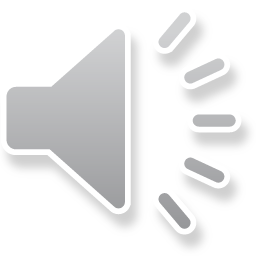 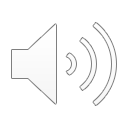 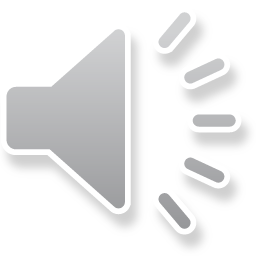 A big wind storm arose, and the waves beat into the boat, so much that the boat was already filled.
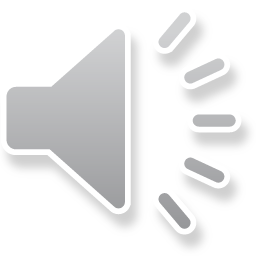 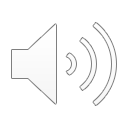 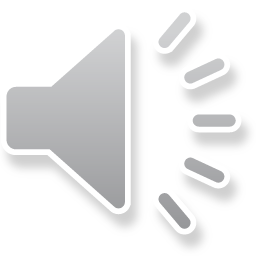 He himself was in the stern, asleep on the cushion, and they woke him up, and told him, “Teacher, don’t you care that we are dying?”
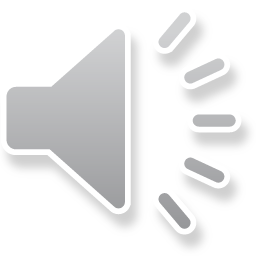 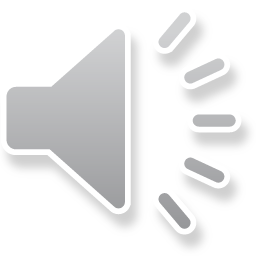 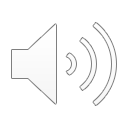 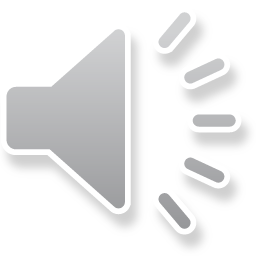 He awoke, and rebuked the wind, and said to the sea, “Peace! Be still!” The wind ceased, and there was a great calm.
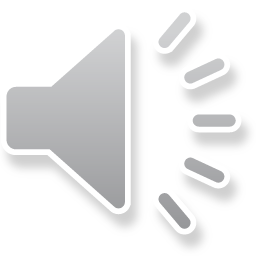 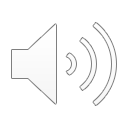 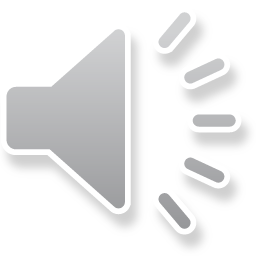 He said to them, “Why are you so afraid? How is it that you have no faith?”
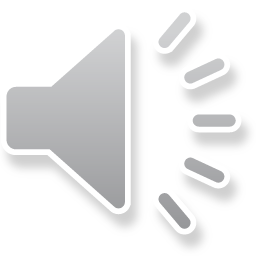 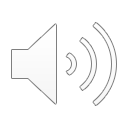 They were greatly afraid, and said to one another, “Who then is this, that even the wind and the sea obey him?”
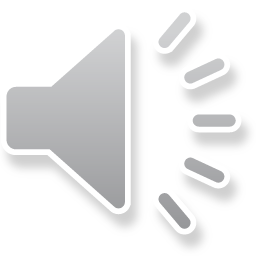